Scuola di Specializzazione in Allergologia ed Immunologia Clinica
Direttore: Prof. Paolo Gionchetti
Dipartimento DIMEC
Piano didattico della Scuola 
Didattica frontale
I anno
Allergologia ed Immunologia Clinica A		Malattie Immunomediate-intestinale
Allergologia ed Immunologia Clinica B		Malattie Infettive
Allergologia ed Immunologia Clinica C		Microbiologia e Microbiologia Clinica
Anatomia Patologica 			Nefrologia
Genetica Medica 				Patologia Clinica
Malattie Immunomediate-fegato e vie biliari	Patologia Generale

II anno
Allergia ad imenotteri			Lingua Inglese 1
Allergia a farmaci				Malassorbimento e autoimmunità
Allergie ed Intolleranze alimentari		Medicina Interna A
Allergologia ed Immunologia clinica D		Medicina Interna B
Autoimmunità e Pancreas			Psicologia Clinica
Dalla Clinica al Laboratorio in Allergologia
Piano didattico della Scuola 
Didattica frontale
III anno
Allergologia ed Immunologia clinica E		Malattie dell’Apparato Respiratorio
Allergologia ed Immunologia clinica F		Medicina Interna D
Allergologia ed Immunologia clinica G		Medicina Interna E
Allergologia ed Immunologia clinica H		Medicina Interna F
La Malattia Celiaca				Reumatologia
Lingua Inglese 2

IV anno
Immunodeficienze				Malattie del sangue
Immunoterapia				Medicina Interna G
Malattie autoimmuni d’Organo		Medicina Interna H
Malattie Autoimmuni Sistemiche		Pediatria Generale e Specialistica
Malattie Cutanee e Veneree
Rete formativa della Scuola
Strutture di sede: IRCCS POLICLINICO SANT'ORSOLA, BOLOGNA: 
			- Medicina Interna

Strutture collegate: IRCCS POLICLINICO SANT'ORSOLA, BOLOGNA: 
			- Medicina Interna
		 AZIENDA USL BOLOGNA: 
			- Medicina Interna ad indirizzo Reumatologico
                                                    - Laboratorio Unico Metropolitano, Ospedale Maggiore

Strutture complementari:  AZIENDA USL BOLOGNA
		            IRCCS POLICLINICO SANT’ORSOLA, BOLOGNA
		            ISTITUTO ORTOPEDICO RIZZOLI
		            ISTITUTO DELLE SCIENZE NEUROLOGICHE DI BOLOGNA
                                               AZIENDA USL ROMAGNA, OSPEDALE INFERMI, RIMINI
Skills da raggiungere secondo il D.I. 68/2015
Lo specialista in Allergologia e Immunologia Clinica deve avere maturato conoscenze teoriche, scientifiche e professionali nel campo della fisiopatologia, clinica e terapia delle malattie a patogenesi immunologica e/o allergologica; sono specifici ambiti di competenza l’ontogenesi e la fisiopatologia dei sistema immunologico, la semeiotica funzionale e strumentale degli apparati respiratorio, gastro-intestinale e cutaneo, la relativa metodologia diagnostica clinica, funzionale e di laboratorio, la prevenzione e la terapia farmacologica e immunologica in Allergologia e Immunologia Clinica. Deve inoltre acquisire, oltre ad una preparazione nell’ambito della Medicina Interna, anche conoscenze teoriche, scientifiche e professionali nel campo delle malattie a patogenesi immuno-allergica di vari organi ed apparati.
Sbocchi occupazionali
Scuole equipollenti: Medicina Interna, Reumatologia

Specialista ospedaliero
Specialista ambulatoriale
Attività di ricerca
Attività libero-professionale
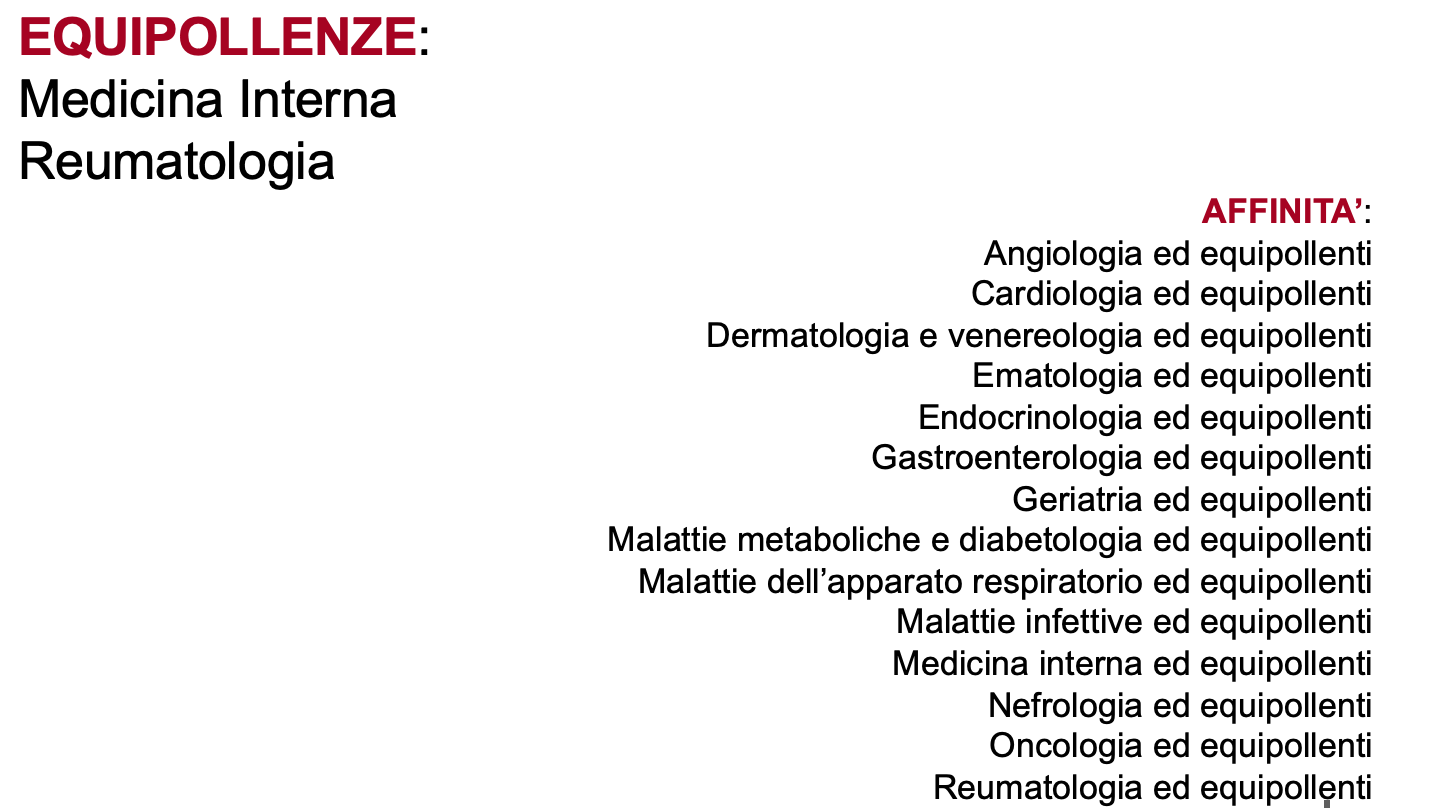 Tirocinio
Prof. Paolo Gionchetti
Dipartimento
DIMEC
paolo.gionchetti@unibo.it